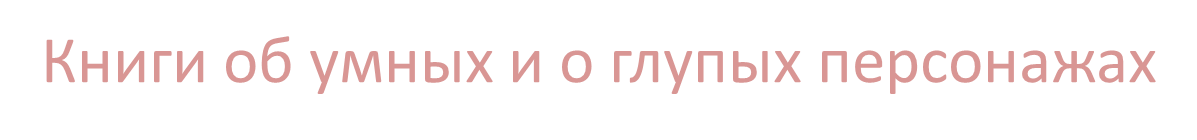 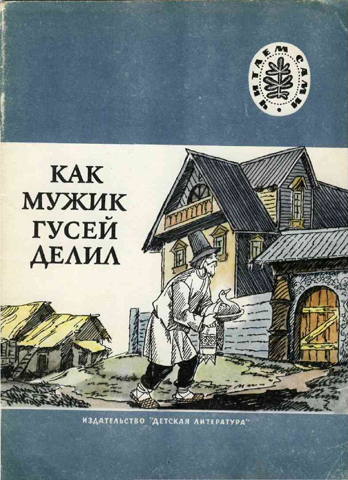 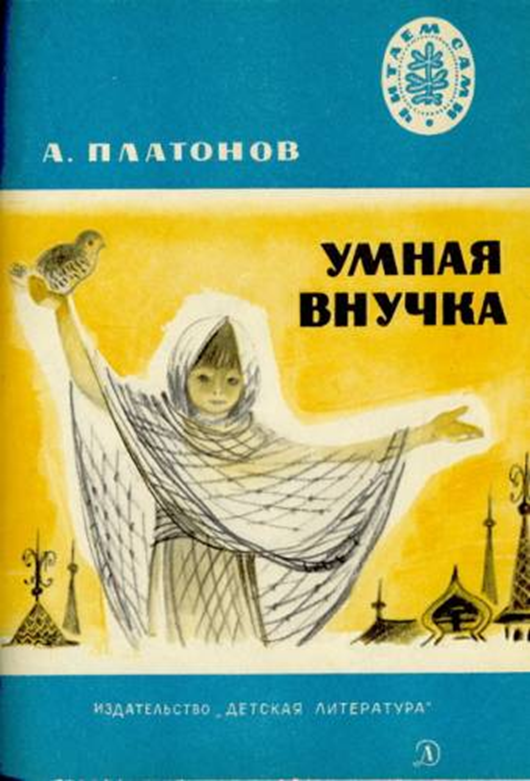 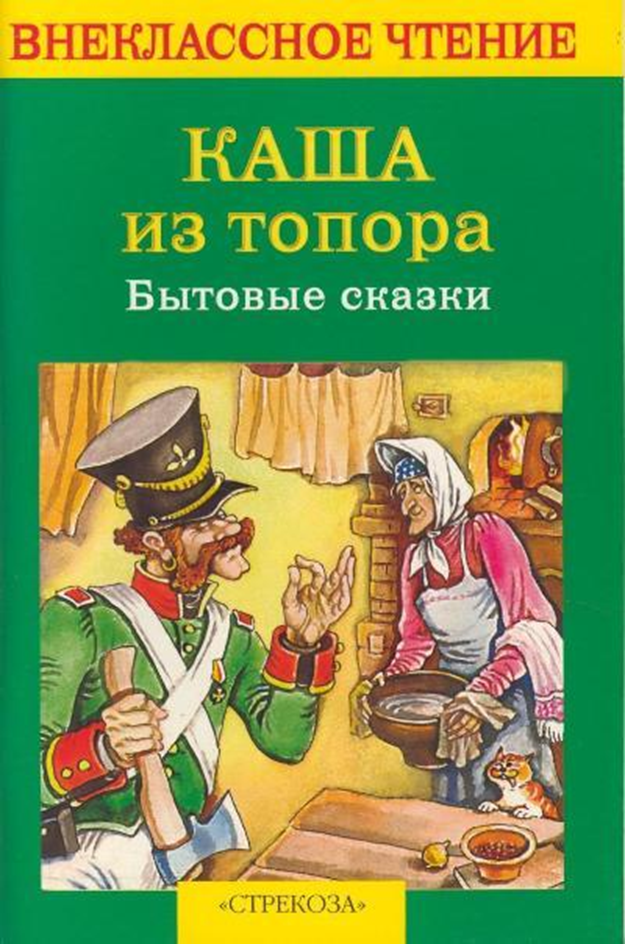 Книги об умных и о глупых персонажах
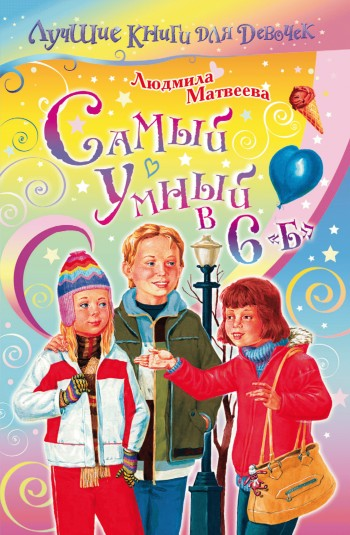 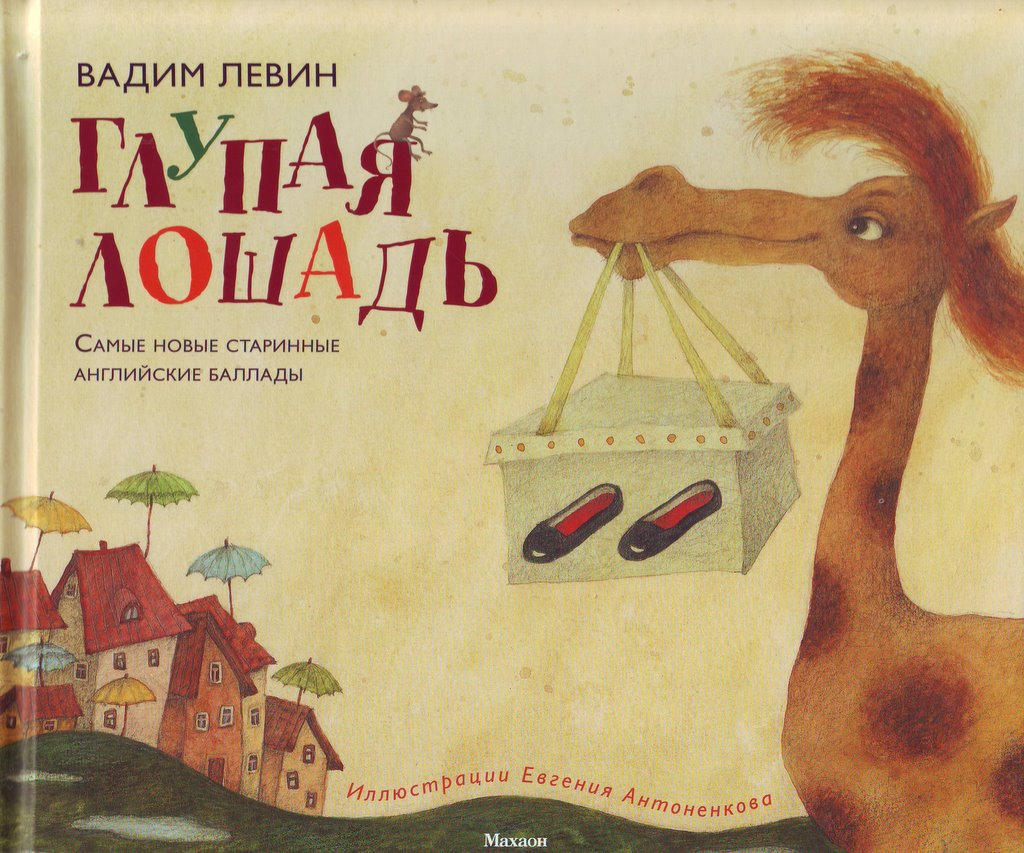 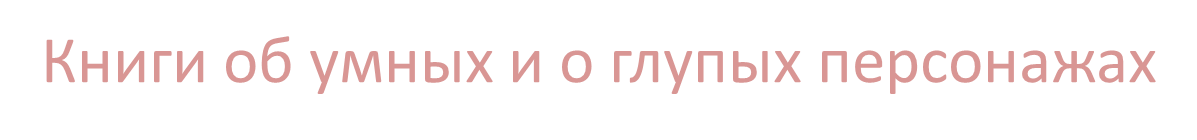 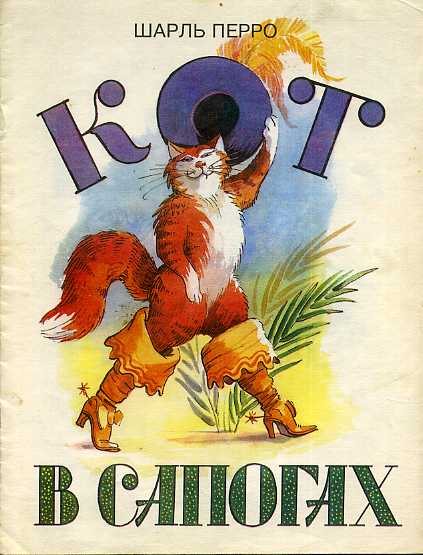 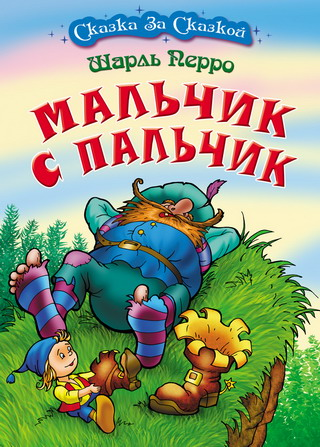 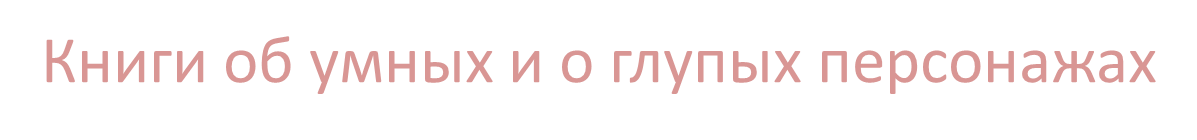 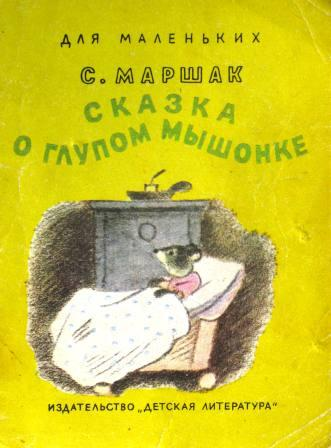 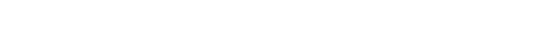 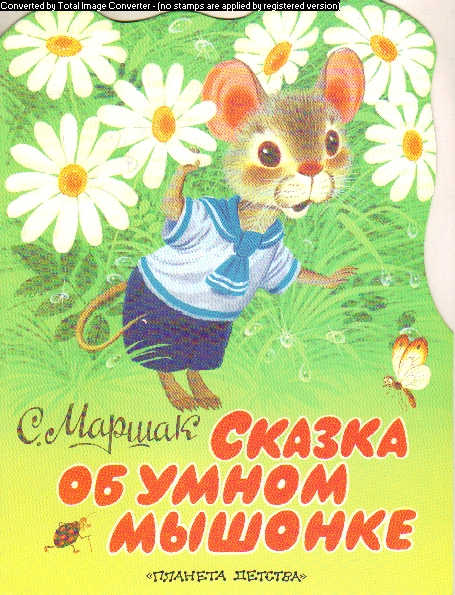 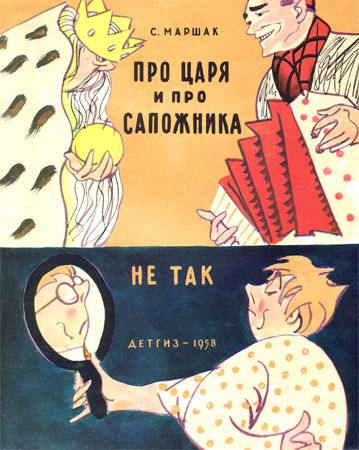 Художник В. Горяев.
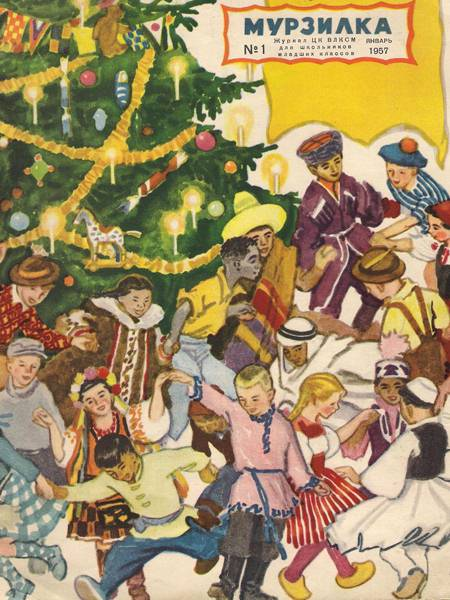 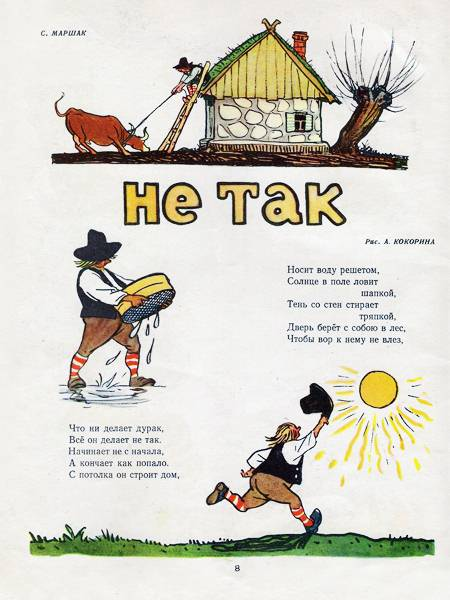 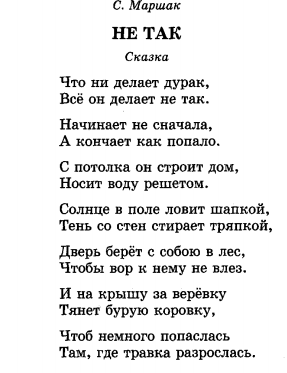 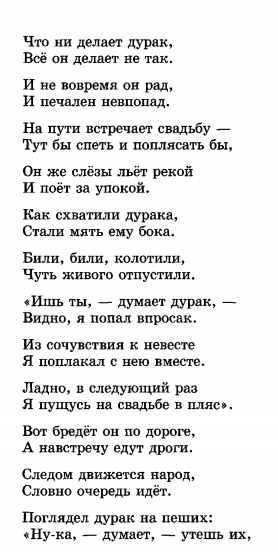 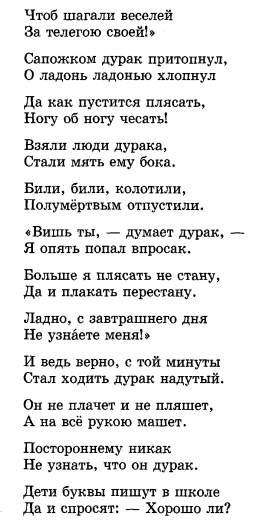 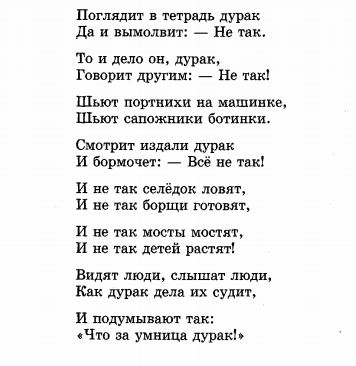 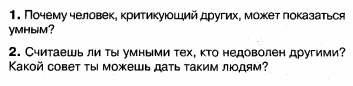 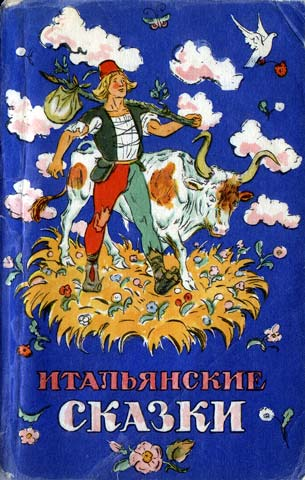 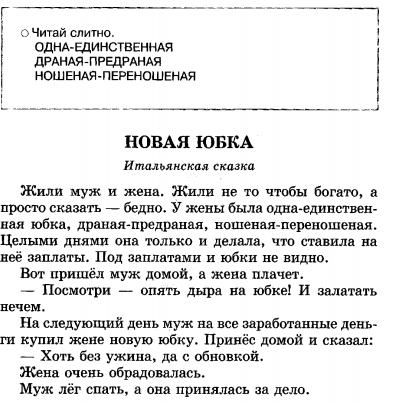 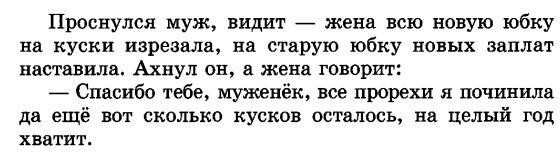 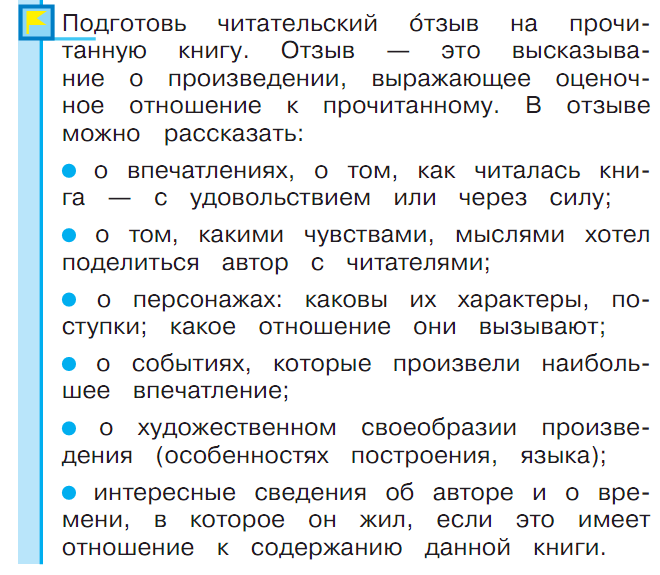